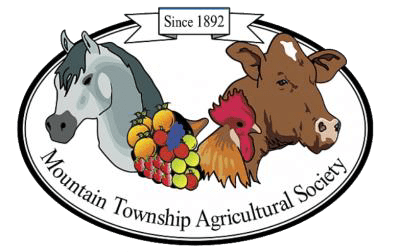 Volunteer Info Session
South Mountain, Ontario
“A fair to remember”
Mountain Township Agricultural Society 

The society consists of every paid member. Each year the paid members elect a board of directors to represent them and carry out the doctrine – at the Annual General Meeting (AGM)

Board of 25 members 
Executive of President, 1st, 2nd, 3rd Vice Presidents & Past President 
Two non-elected/non-voting positions; Secretary & Treasurer
What is MTAS
Promoting Agriculture in our community 

Providing opportunities for agricultural education 

Garnering community spirit and volunteerism
What is MTAS committed to
Main Committees
Logistics
Each committee has:
A “terms of reference” for duties/responsibilities 
A budget 
Monthly meetings 

All committees report back to the MTAS Board of Directors

Committees are made up of board members & volunteer members from the public
Overview of Structure
Fair Committee
Fair Overview
Chair: Taylor Ace 

Plans for and operationalize the annual South Mountain Fair as well as events and activities throughout the year that support the Fair and the objectives of the Mountain Township Agricultural Society (MTAS). 
Establish task groups to carry out plans (i.e. AGCO, security, entertainment, sponsorship, etc.) – sub-committees
MTAS & South Mountain Fair Committees
South Mountain Fair Events
Hall Committee
Hall Committee Overview
Chair: Lise Thurler

Maintains & operates the Agricultural Hall
Plans a variety of community events & works with community organizations and private individuals to provide an amazing venue 
Oversees & works with Hall Contractor to establish policies & manage bookings
Hall Committee
Property & Grounds Committee
Property & Grounds Committee Overview
Chairs: Dylan Barkley & Ed Duncan 

Upkeep & Maintenance of physical property (grounds, buildings & infrastructure) 
Keepers of the Grounds 
This dedicated hard working group of individuals keep the fair grounds beautiful and safe for the community to use!
Projects on the go…
Grounds Revitalization (Legacy Project)
Parking Lot Renovation
2022 South Mountain Fair 
Various other community events!
Committees not your cup of tea…we also have…
Associated Organizations
Lions Club
Knights of Columbus
Township of North Dundas 
North Dundas Fire Services – Mountain Station
It takes a village to make a community strong!
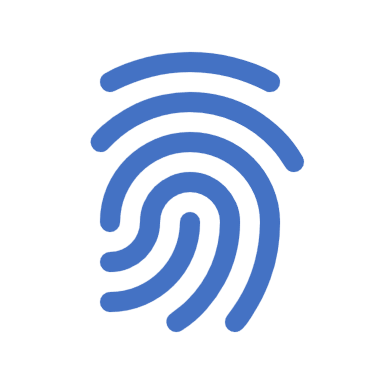 As a volunteer…
You can choose to be involved in as little or as much as you would like.
We have something for Everyone!
Please see our volunteer intake sheets so we can match you up where you will most enjoy your volunteerism!
** Also available online
Questions?
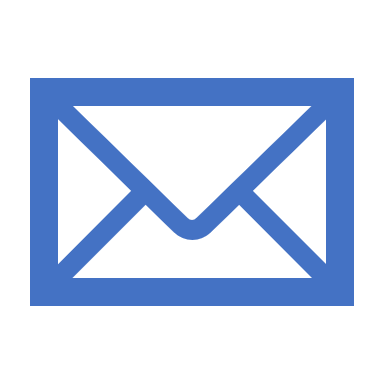 Contact Information
Website: 
https://southmountainfair.ca/
Email:
info@southmountainfair.ca